Ejercicio inicial 5
¿Qué necesitas hoy? What do you need today?: 

Bolígrafo-Pen
Lápiz- Pencil
i-pad 
Una actitud positiva 
Cuaderno 
Folder (Sobre)
Bolígrafo de color
¿Cómo se le dice a una persona de los siguientes lugares? 

Nicaragua 
Los Angeles
Estados Unidos
Objetivo: Al fin de clase, los estudiantes podrán usar conjunciones, gentilicios y topónimos con 80% precisión.
Anuncios
Las encuestas (proyecto  se presenta el proximo martes). 

Favor de distribuir a sus amigos/clase de advisory.
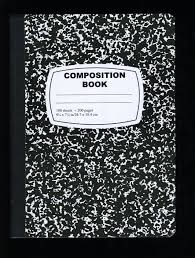 Las Conjunciones
La conjunciones
Son expresiones invariables que enlazan elementos sintácticamente equivalentes o que encabezan enunciados que dependen de las oración principal. 

Raúl estudia filosofia y Lucía trabaja en un banco.
Me molestó que no me lo dijeras.
Conjuciones coordinantes
Conjuciones subordinantes
Gentilicios y Topónimos
Gentilicios y topónimos
Topónimos: Nombres propios de un lugar, de una ciudad, de un pais o de una region. 

Gentilicios: son las palabras que nombran a la gente de un lugar, ciudad, país o región.
Por Ejemplo
Topónimo-España
Gentilicio- Español

Uruguay uruguayo(a)
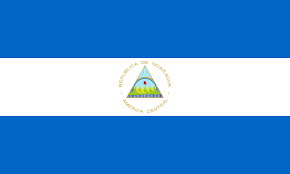 Ejemplo de Gentilicios
Estación Colaborativa 

1) Asignar posiciones.
2) Trabajar en el proyecto sobre la encuesta. 

3) Analizar la encuesta.

------------------------------------
Expectations: Level 2 
All must work together.
Leader is allowed clarifying questions.
Estación Independiente

Práctica de conjunciones  + Gentilicios y topónimos.

2) Ayuda p. 171

Objetivo: Al fin de clase, los estudiantes podrán usar conjunciones, gentilicios y topónimos con 80% precisión.

----------------------------------------------
Expectations: Level 0-1
Ask peer tutors for help or teacher.
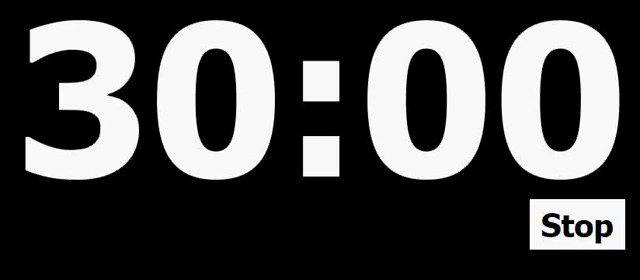